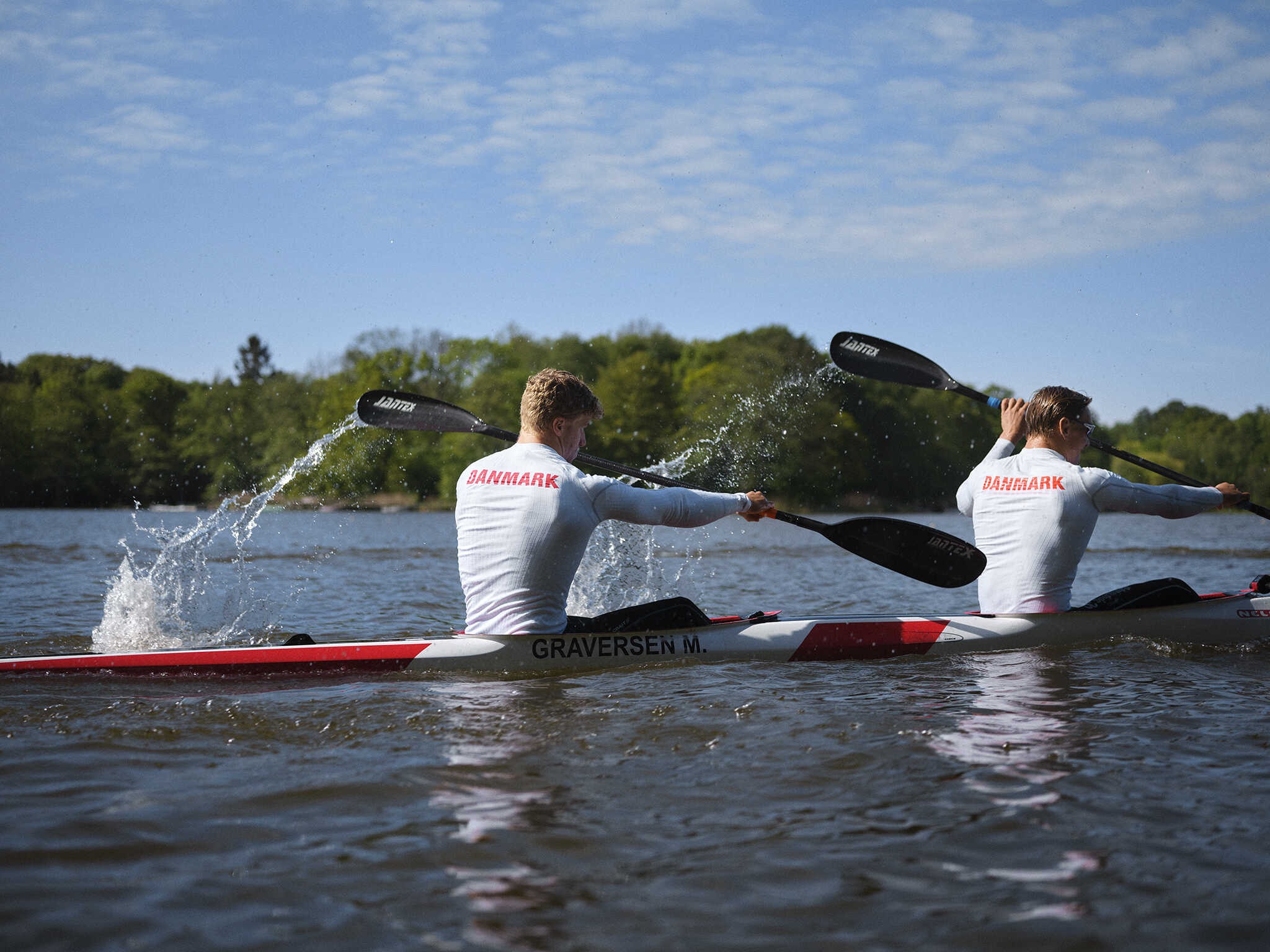 Life skills
Sportslig, faglig og personlig udvikling
For Team Danmark-Aspiranter
[Speaker Notes: Forside med billede]
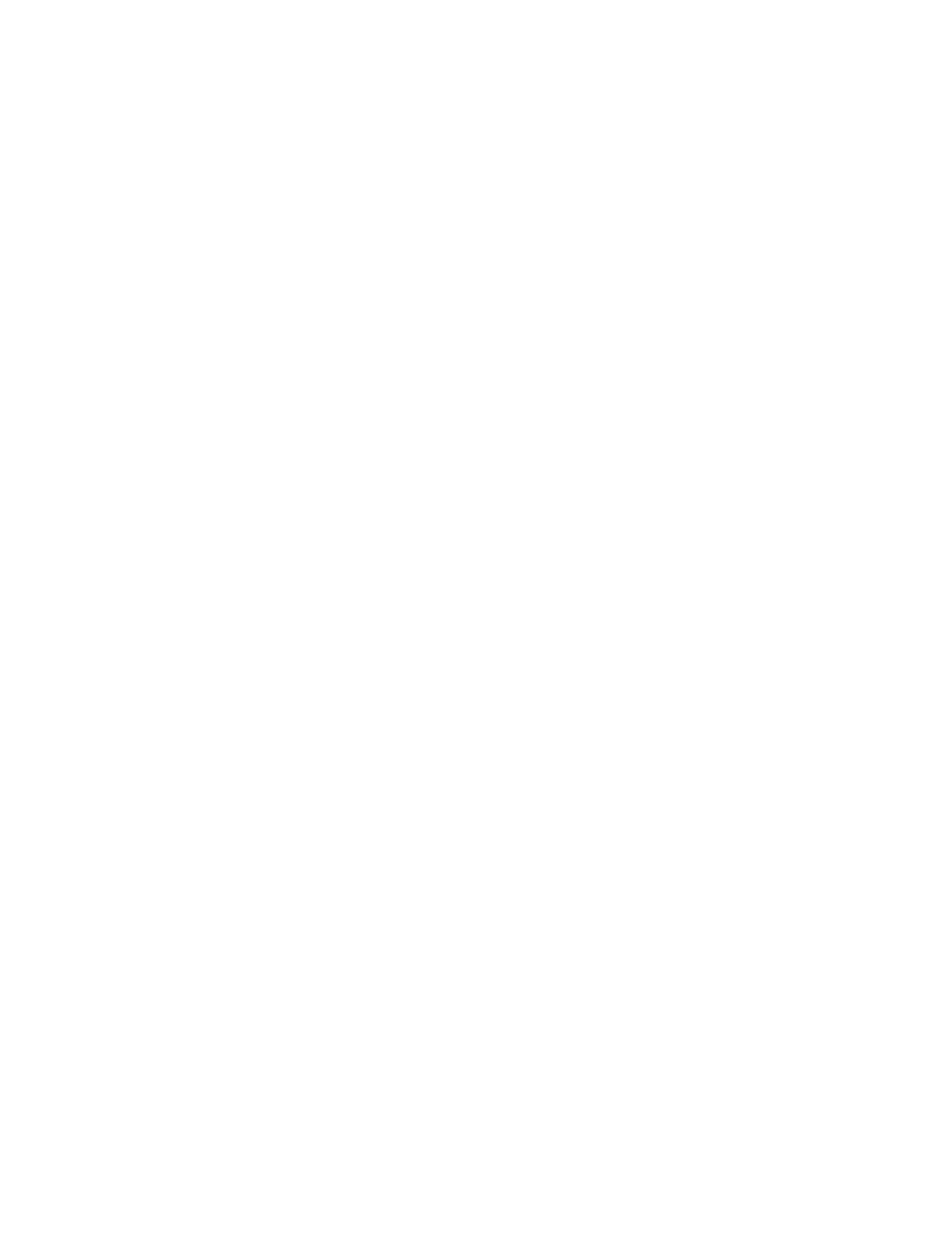 Opstart på uddannelsen
Elev-opgaver/samtaler 2 + 2
Forventninger til uddannelse? Hvad glæder du dig til?
Sportslige forventninger de kommende år?
Hvad tror du bliver svært/udfordrende i skole? I sporten? I dit sociale liv? Hvordan kan du imødekomme udfordringerne?
[Speaker Notes: Forside med tekst]
Eksempel på en lille øvelse om ønsker og mål i ny hverdag
Hvad har I af ønsker om mål indenfor sporten, uddannelse og personlige (venner, familie, personligt) områder i kommende år – og hvor ser I at de mål/ønsker kan komme i konflikter med hinanden?
Øvelse: 
3 sammen. Fortæller, interwiever, observatør
3 minutter hvor man fortæller/bliver spurgt til sine målsætninger og konflikter
1 minut hvor I alle tre må tale
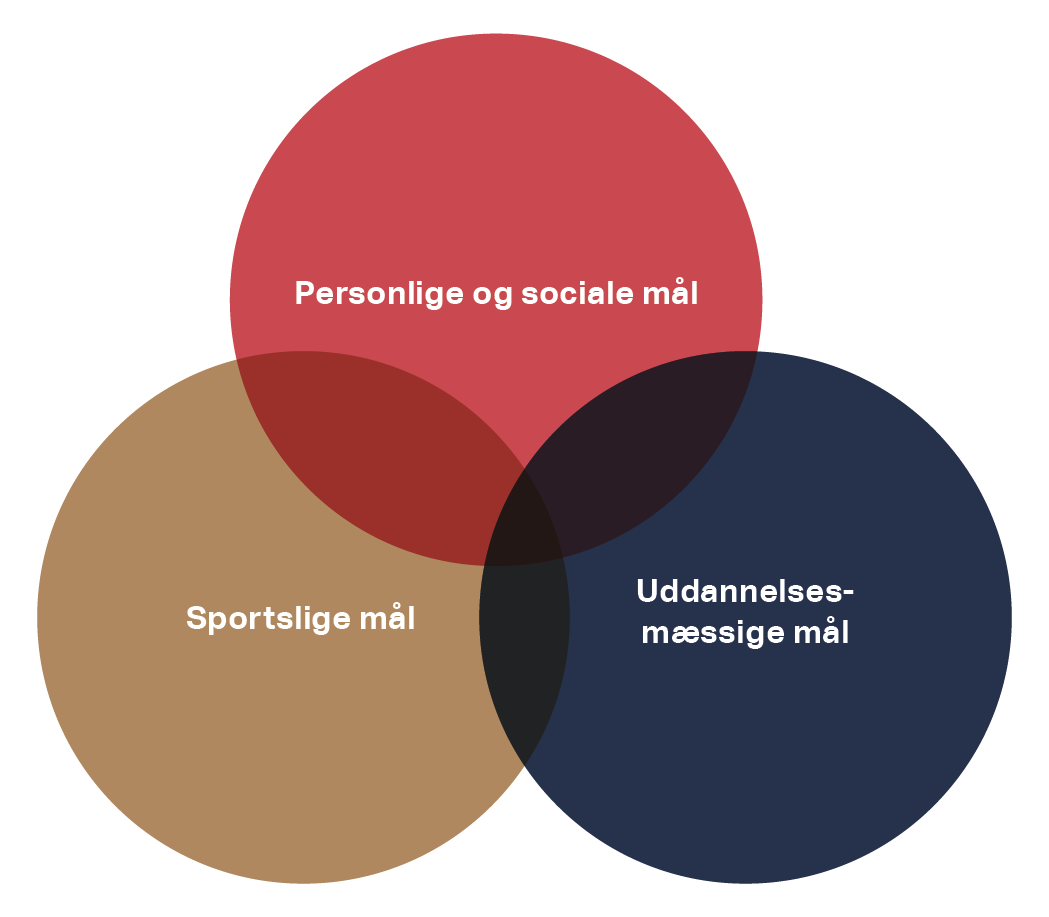 [Speaker Notes: Indholdsside bullets]
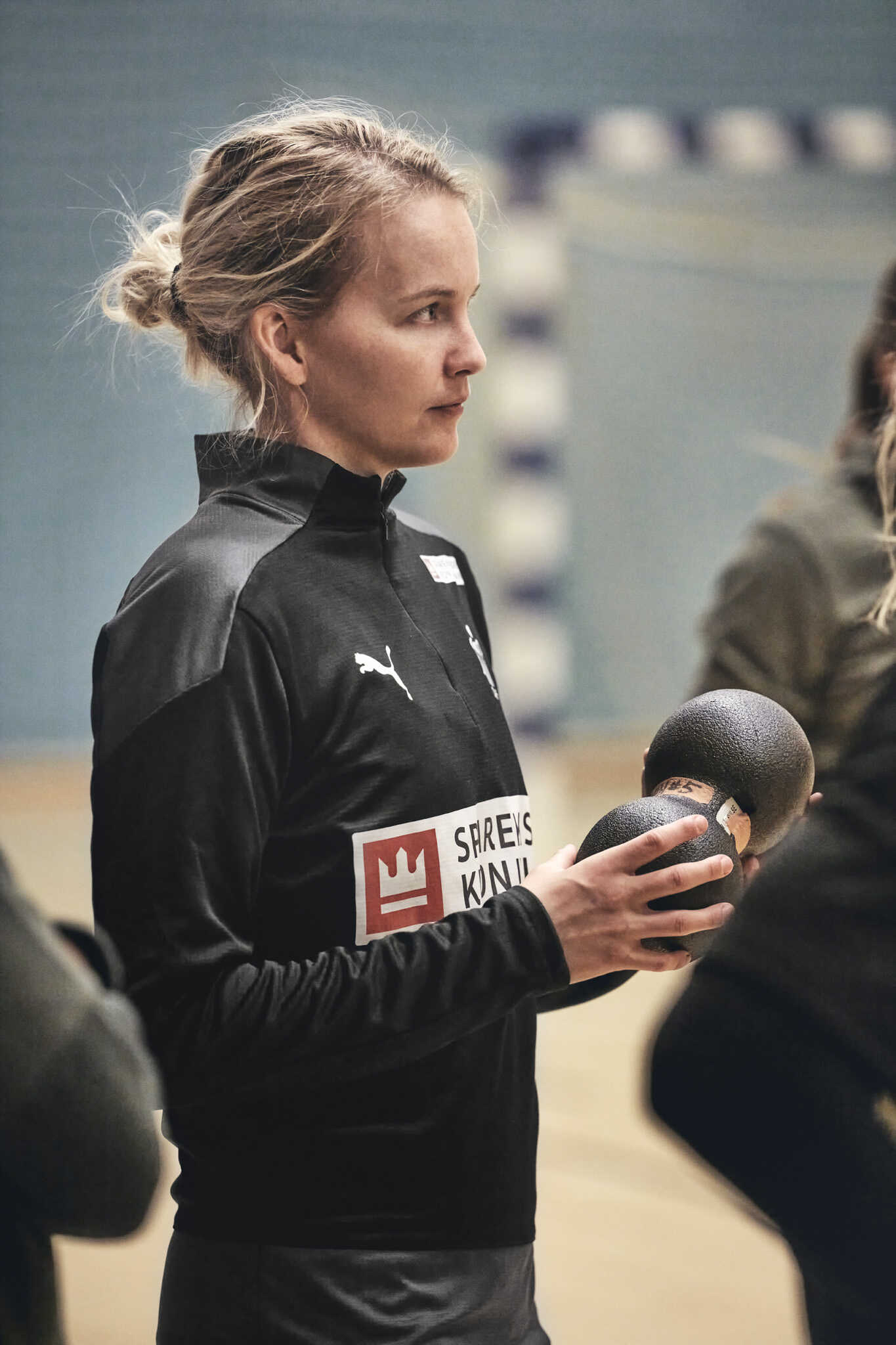 Fælles Opsamling - Hvor er I nu ?
Hvilke ændringer er der typisk i jeres hverdag nu?
Hvilke udfordringer I opleves typisk?
Hvad kræver det af jer? Hvad skal I blive bedre til?
[Speaker Notes: Indholdsside bullets og billede]
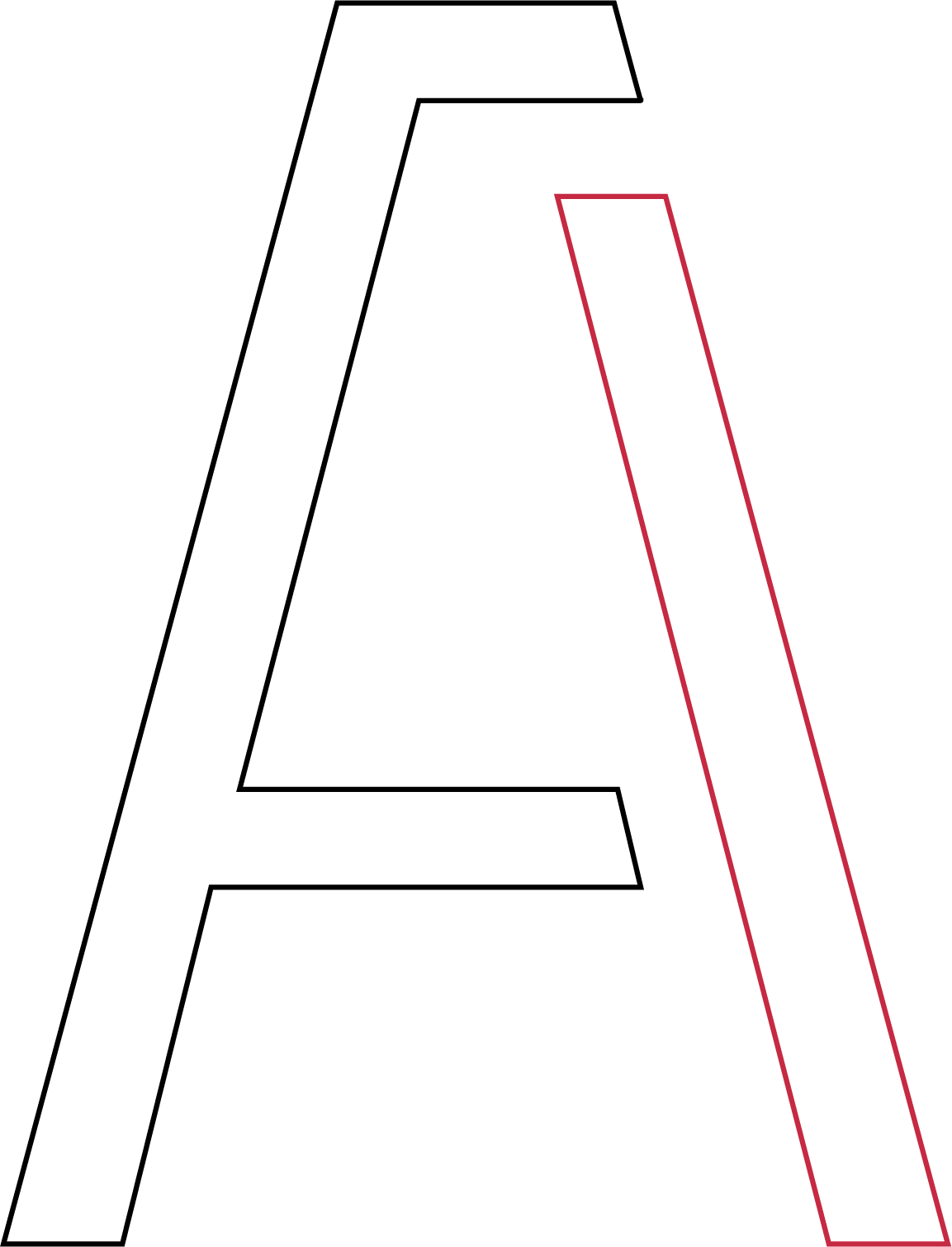 Hvilke kompetencer skal I bruge fremover?
2 + 2 tale om hvilke kompetencer, I får brug for i de kommende år i uddannelse og elitesport
[Speaker Notes: Indholdsside bullets og billede]
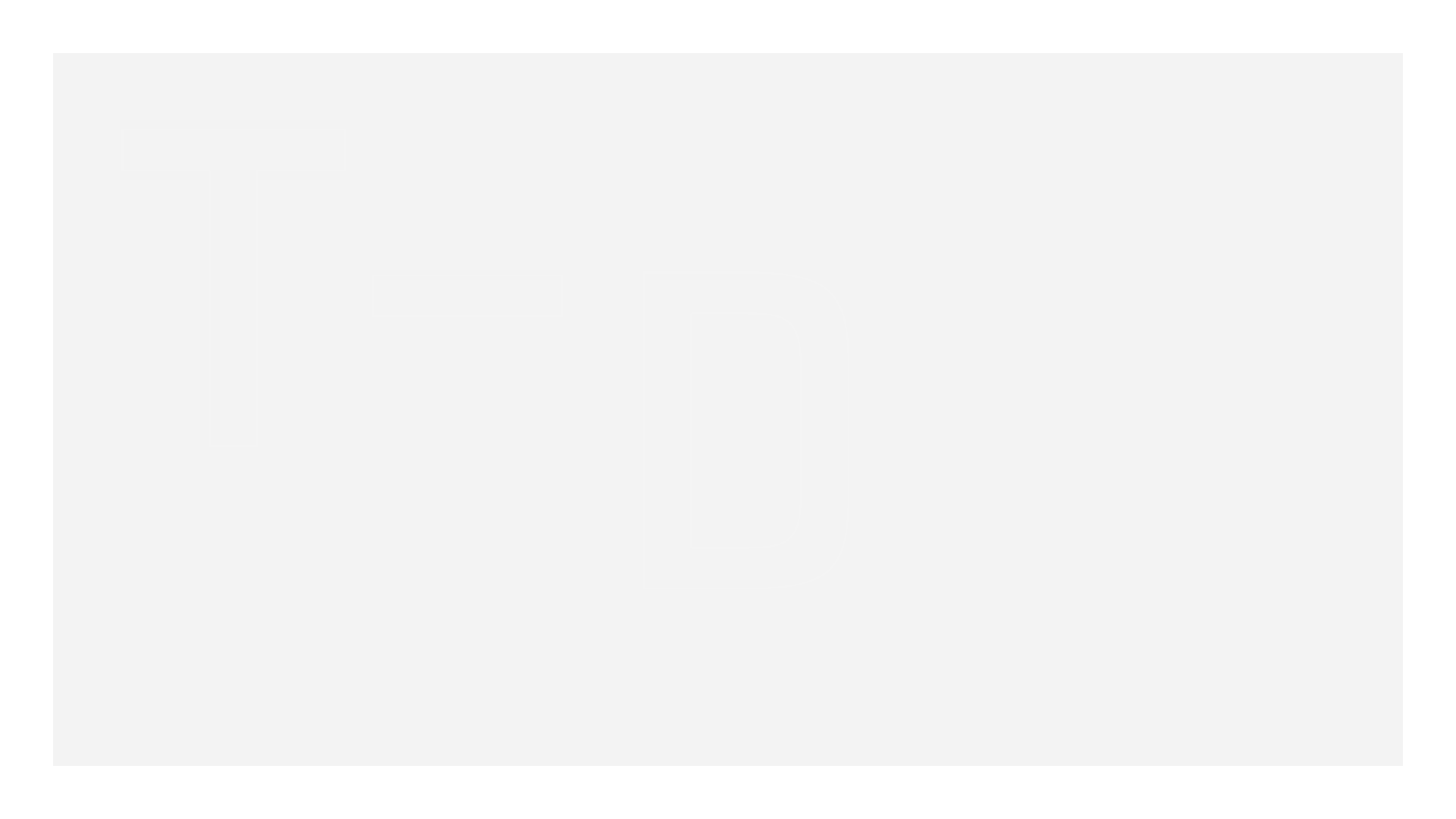 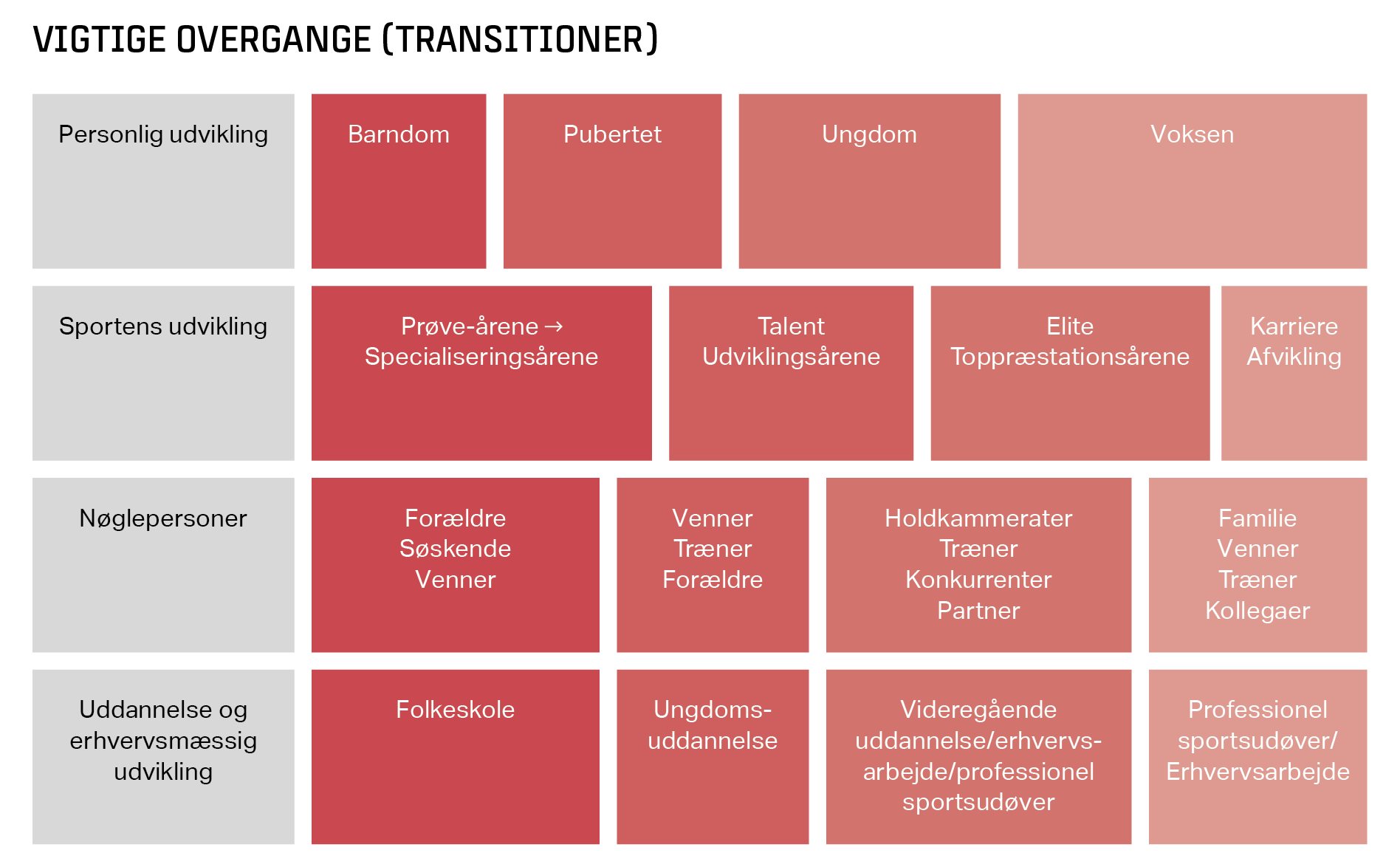 TEAM DANMARK
[Speaker Notes: Unge atleter møder flere overgange (transitioner) i karrieren både i og udenfor sporten (ATK, 196). Overgange i sportskarrieren kræver, at atleten kan omstille sig til nye forhold eller krav både i sporten, i skolen, i det sociale liv blandt vennerne eller i familien – og ofte samtidigt (ibid.) Klassiske eksempler er overgangen til en bedre klub, et seniorhold, at flytte hjemmefra, at skifte fra folkeskole til gymnasium osv. Konsekvenserne for de atleter, der ikke kan tilpasse sig disse udfordringer og krav er ofte, at de dropper ud af sporten.]
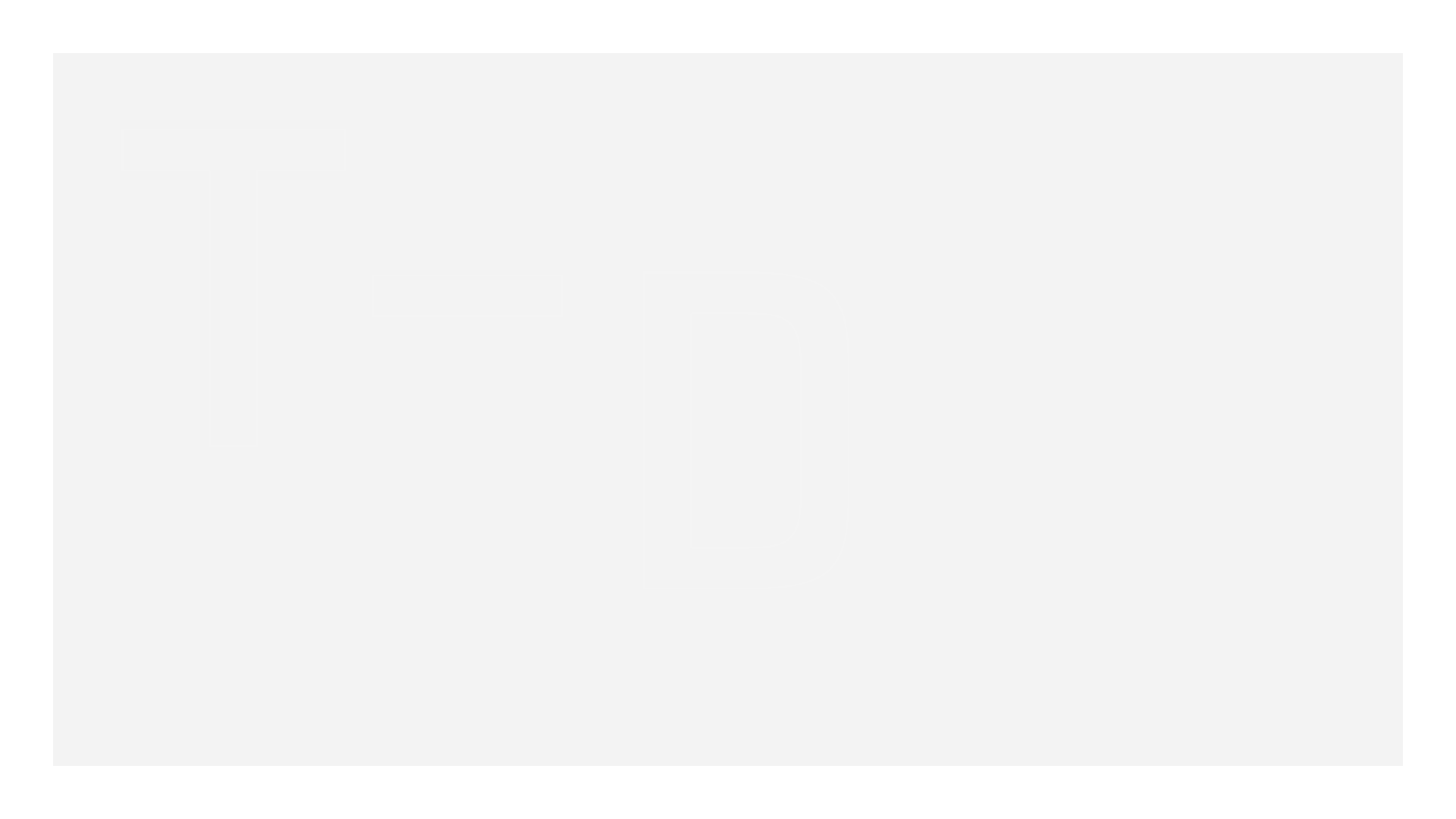 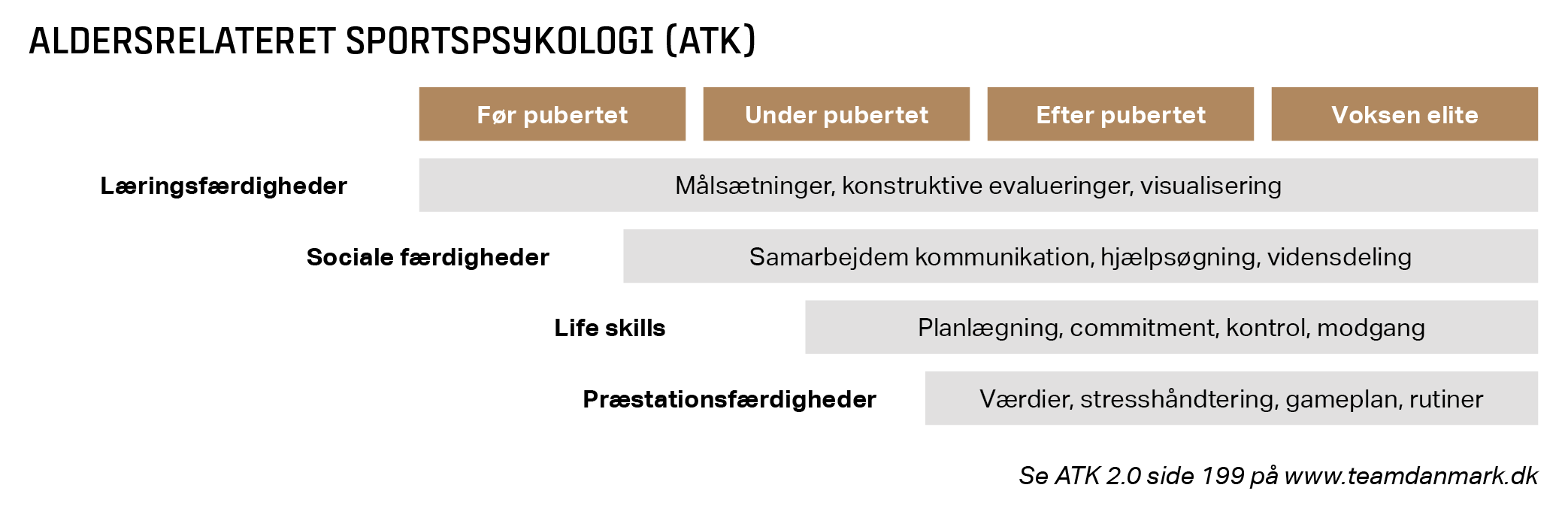 TEAM DANMARK
[Speaker Notes: De unge har brug for en bred og helhedsorienteret pakke af psykologiske færdigheder for at håndtere deres karriere]
Team Danmarks sportspsykologiske
model
[Speaker Notes: Kapitel breaker]
[Speaker Notes: Tomt slide til modeller mv.]
At finde balancen…
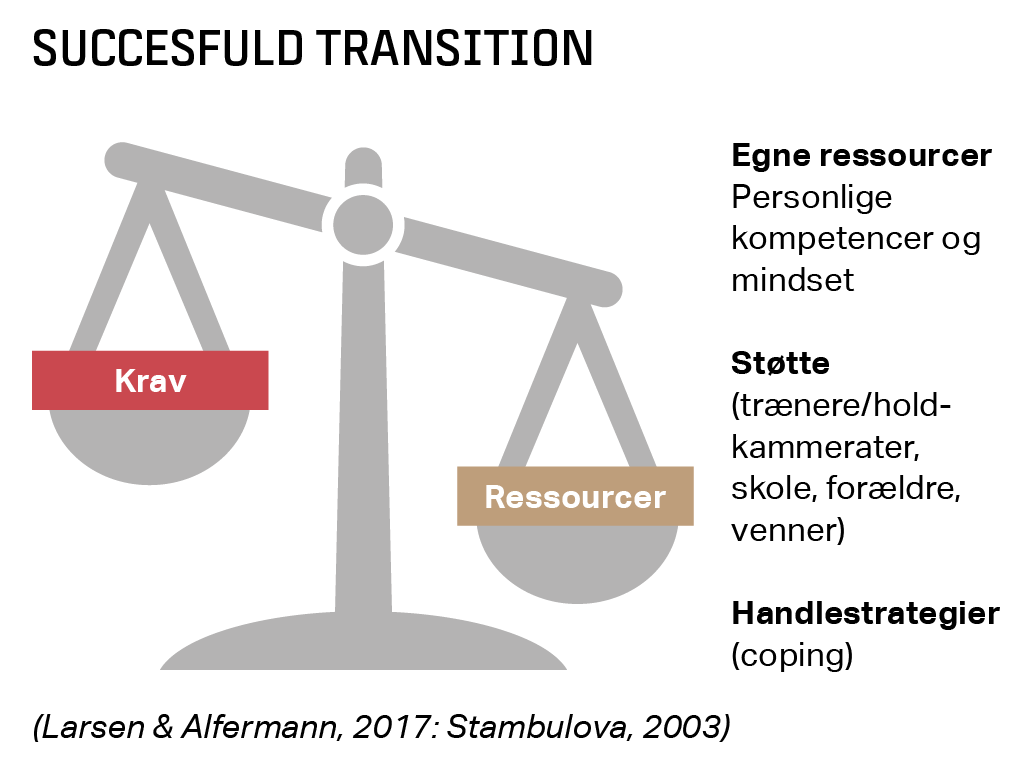 [Speaker Notes: Kapitel breaker]
Skolens Team Danmark-ordning/elitesports-ordning
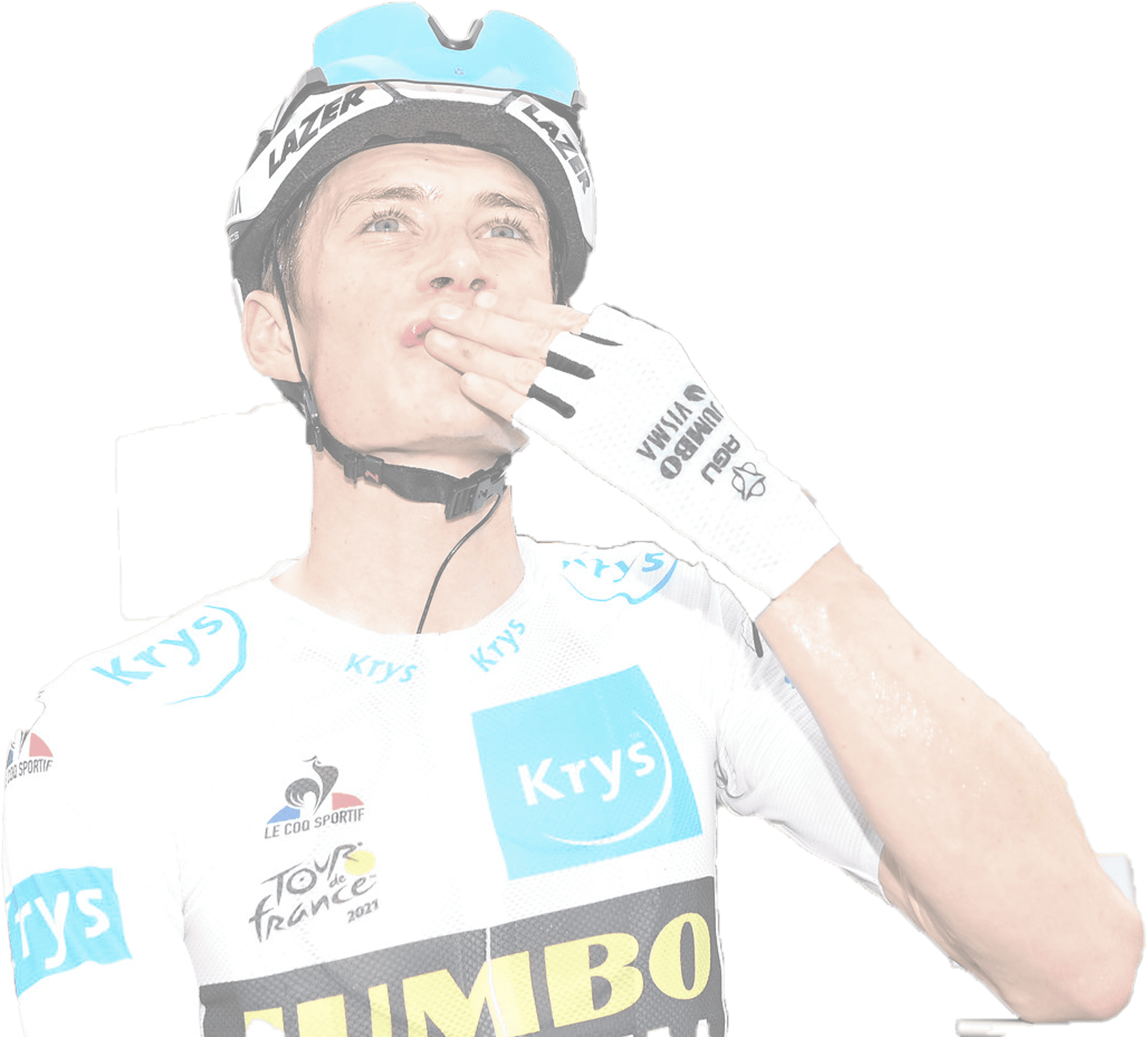 Muligheder
Rammer
Aftaler
Personer
Procedurer
[Speaker Notes: Indholdsside bullets og billede]
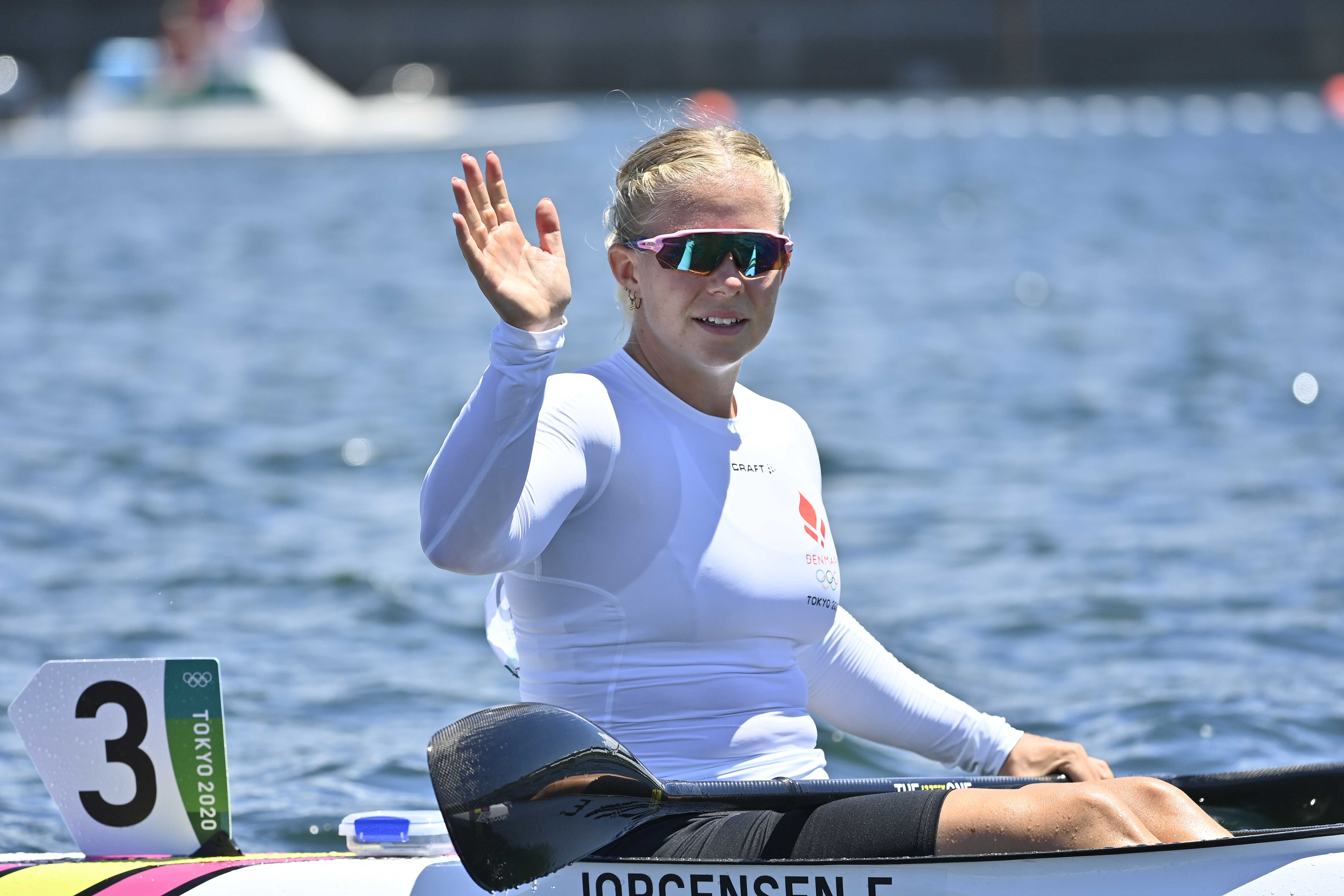 Hvad kan I gøre for at hjælpe hinanden med uddannelse og sport og få god klasse/godt sammenhold på tværs af klasser/til morgentræning?

?
?
?
[Speaker Notes: Indholdsside bullets og billede]
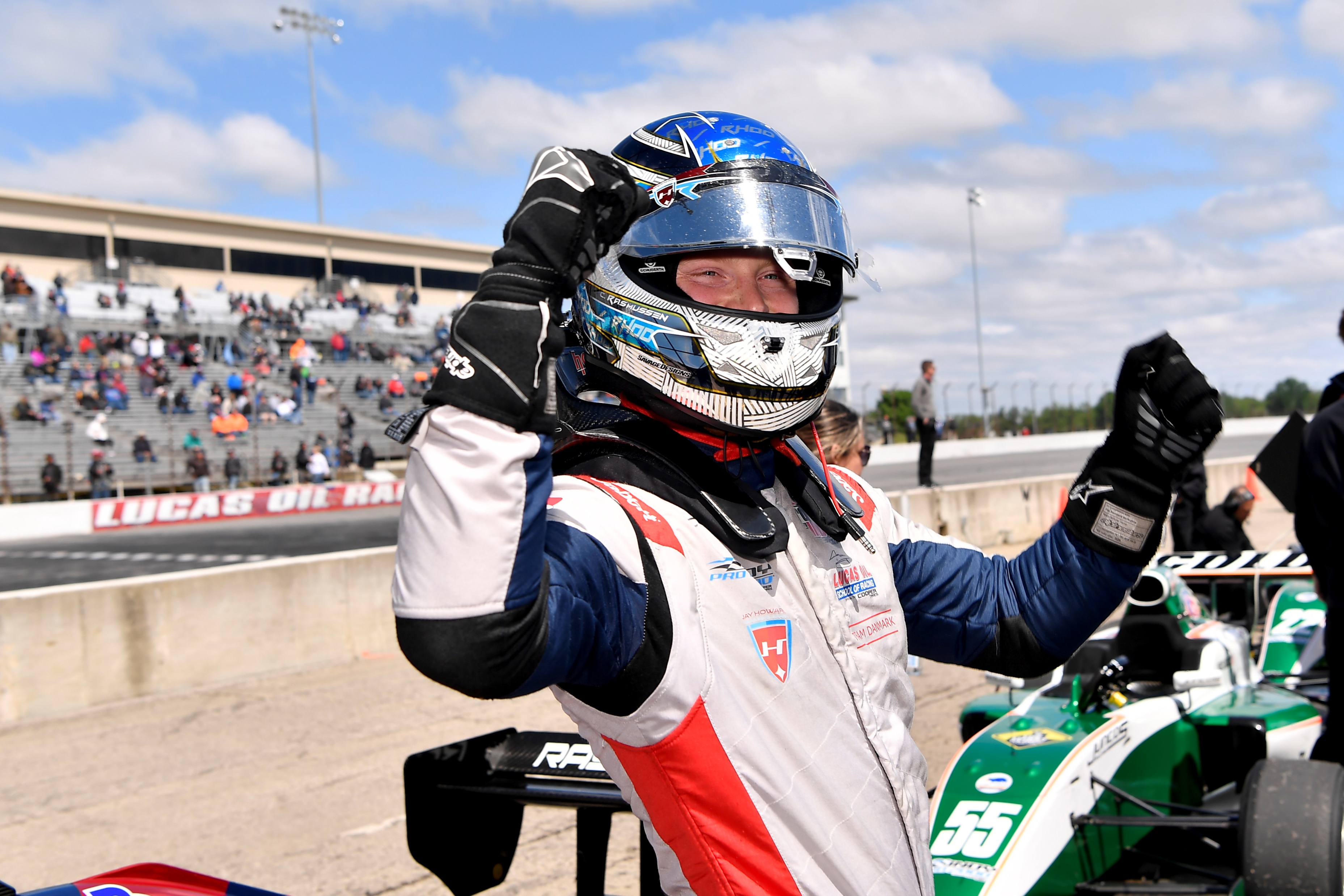 Hvad kan I gøre for at hjælpe hinanden med uddannelse og sport og få god klasse/godt sammenhold på tværs af klasser/til morgentræning?

”Hvor gammel er man ca. når man topper i din sportsgren? ”

”For at vinde OL-guld som 27-årig – så skal du stadig være i sporten på det tidspunkt…”

Opgave 2+2  eller 3+3: Hvordan skal du prioritere i de kommende år, for at du trives, beholder motivation og udvikler dig – og måske er med til at gøre din sportskarriere lang? Hvad er vigtigt?
[Speaker Notes: Indholdsside bullets og billede]
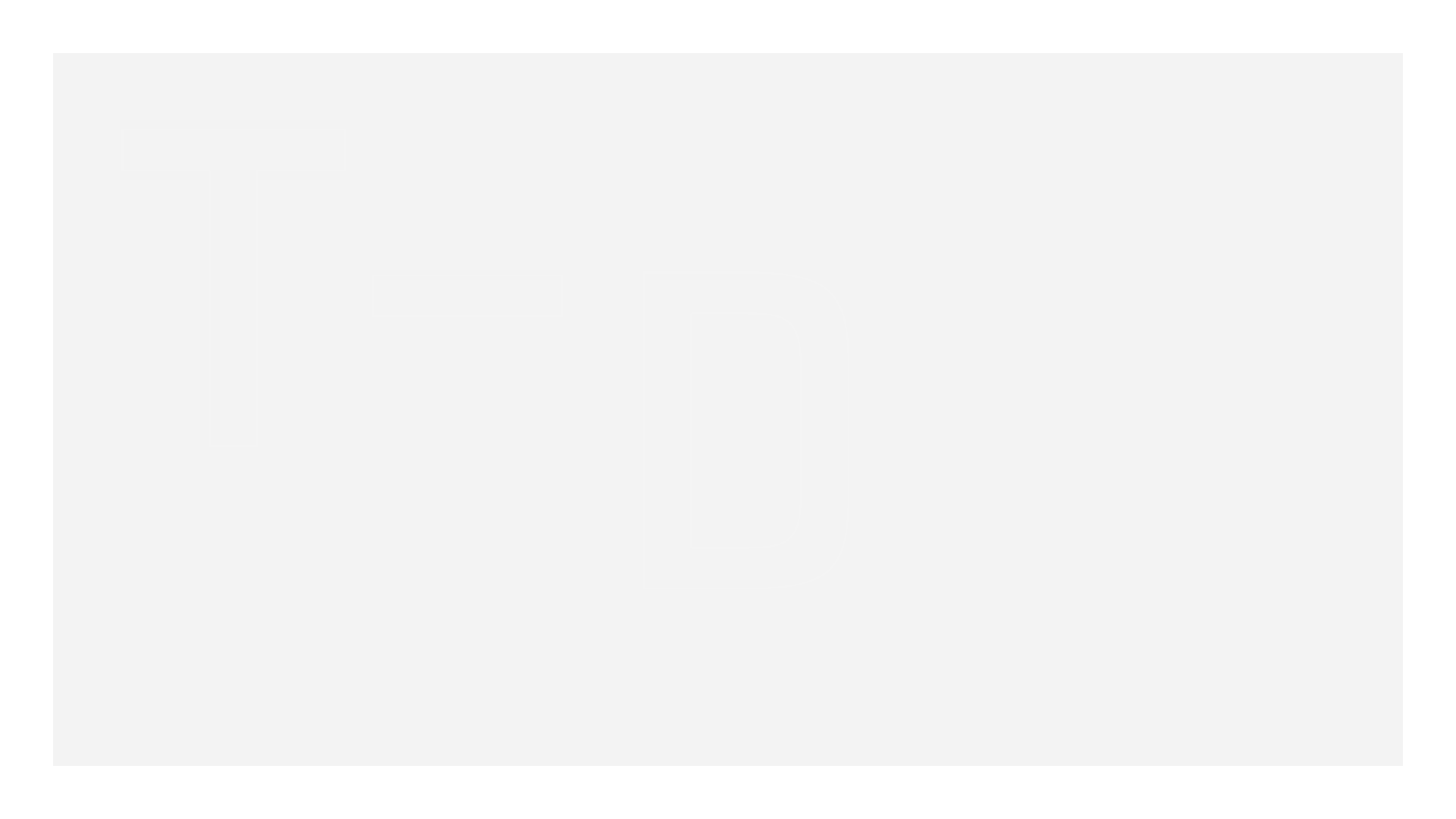 Hvad kan støtte og udvikle mig de næste år?
Grupper af 2-3 atleter – skiftes til at svare på:
Hvilke vaner og handlinger kan støtte mig i min sport de næste år?
Hvilke vaner og handlinger kan støtte mig i min uddannelse i de næste år?
Hvem (personer, roller) kan støtte mig i min sport i de næste år?
Hvem (pearsoner, roller) kan støtte mig i min uddannelse i de næste år?
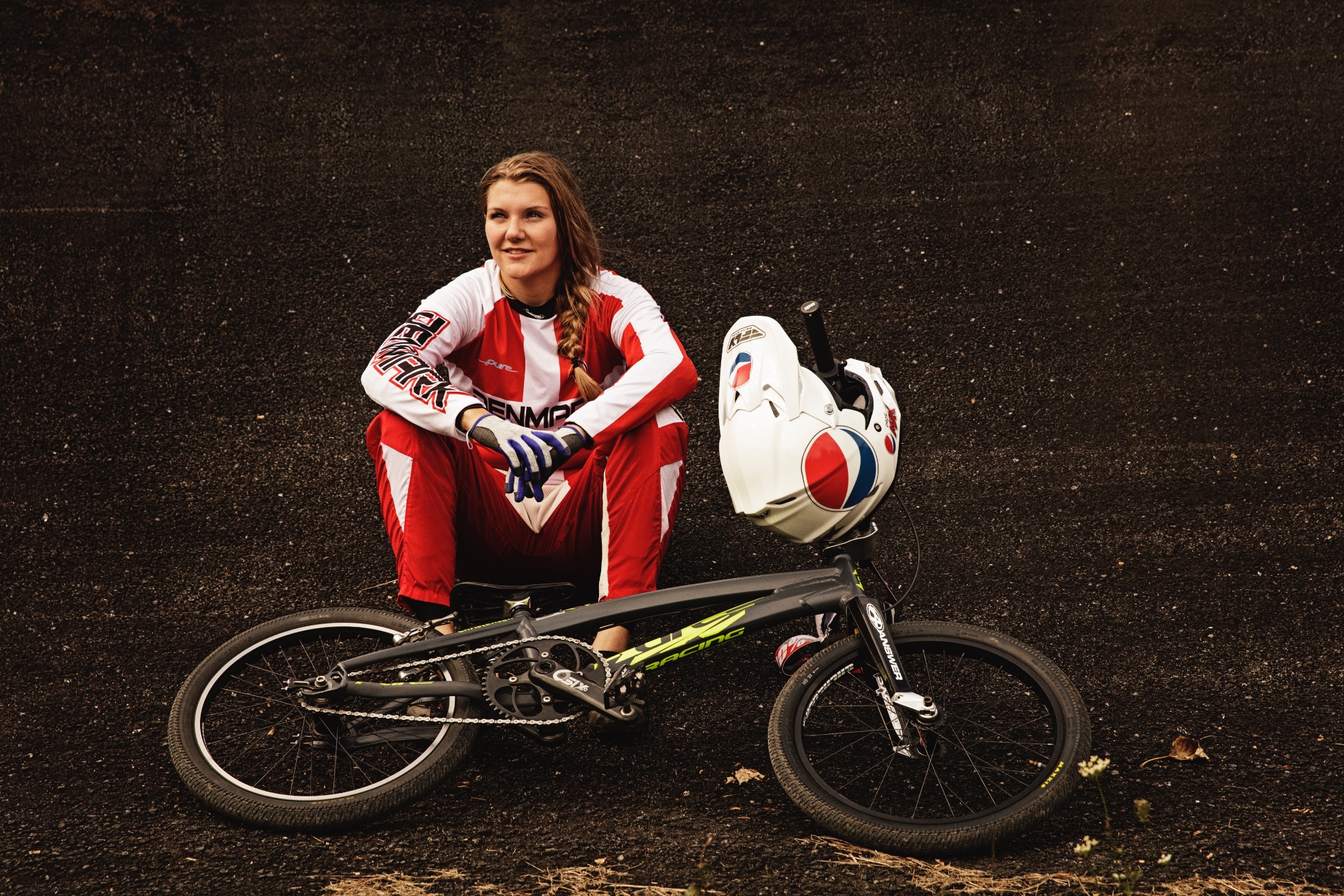 TEAM DANMARK
[Speaker Notes: Indholdsside bullets og billede]
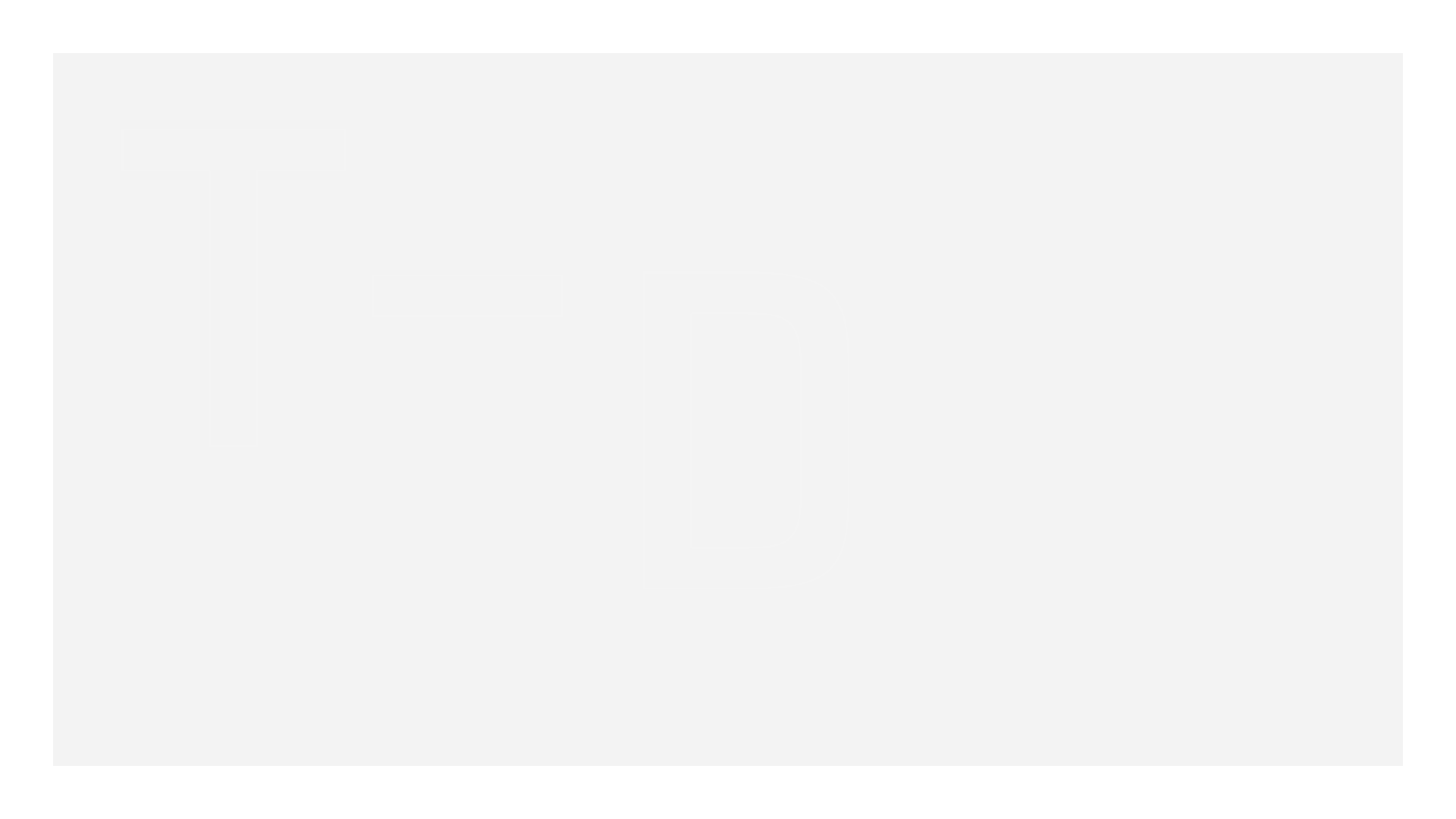 Hvad skal jeg prøve at gøre mindre af de næste år?
Grupper af 2-3 atleter – skiftes til at svare på:
Hvilke vaner og handlinger kan udfordre min udvikling i min sport de næste år – og som jeg skal prøve at ændre på?
Hvilke vaner og handlinger kan udfordre min udvikling i min uddannelse de næste år og som jeg skal prøve at ændre på?

OPSUMMER: 3 ting jeg skal jeg gøre mindre af, og 3 ting jeg skal gøre mere af i min hverdag, sport og uddannelse.
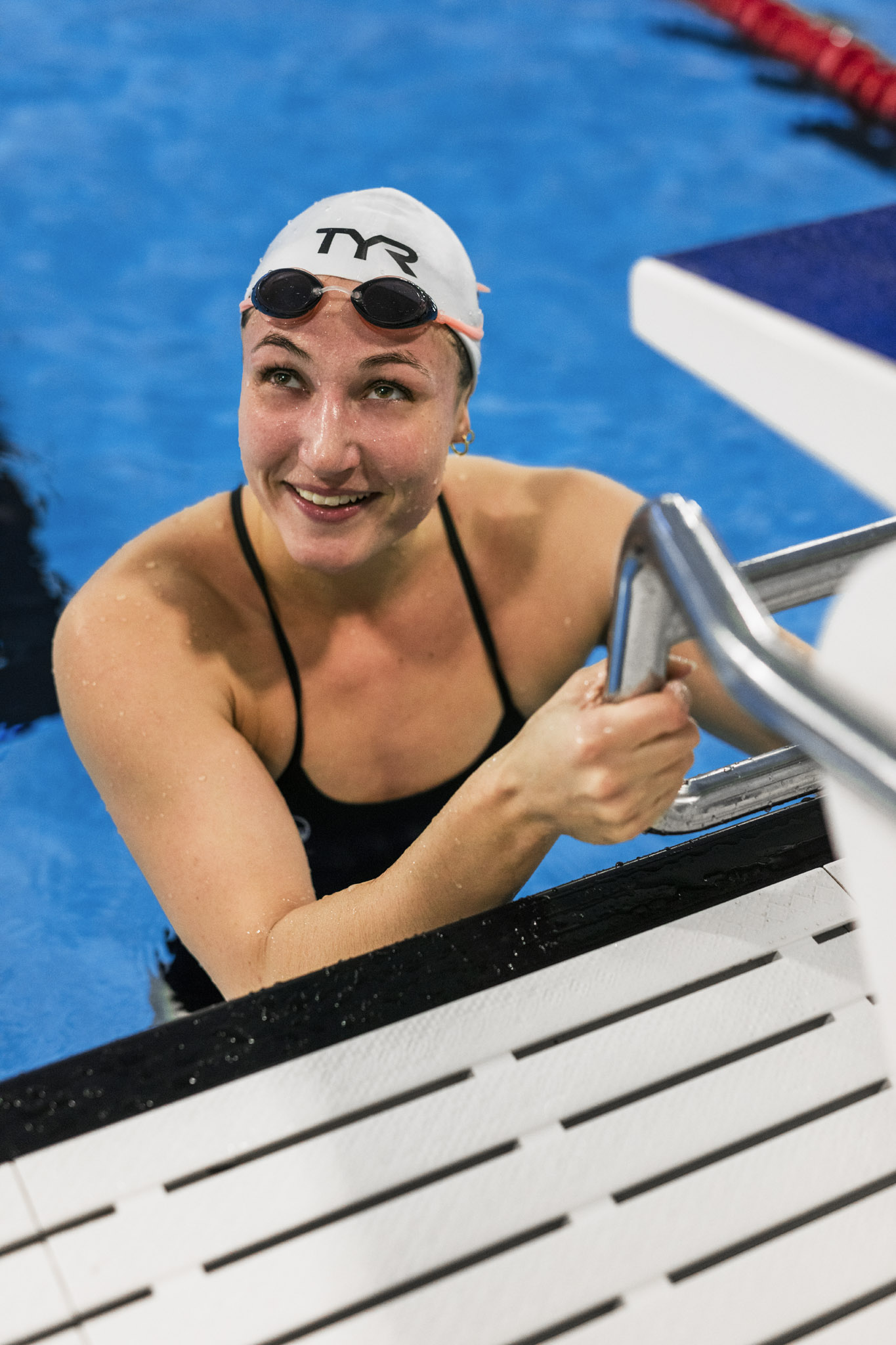 TEAM DANMARK
[Speaker Notes: Indholdsside bullets og billede]
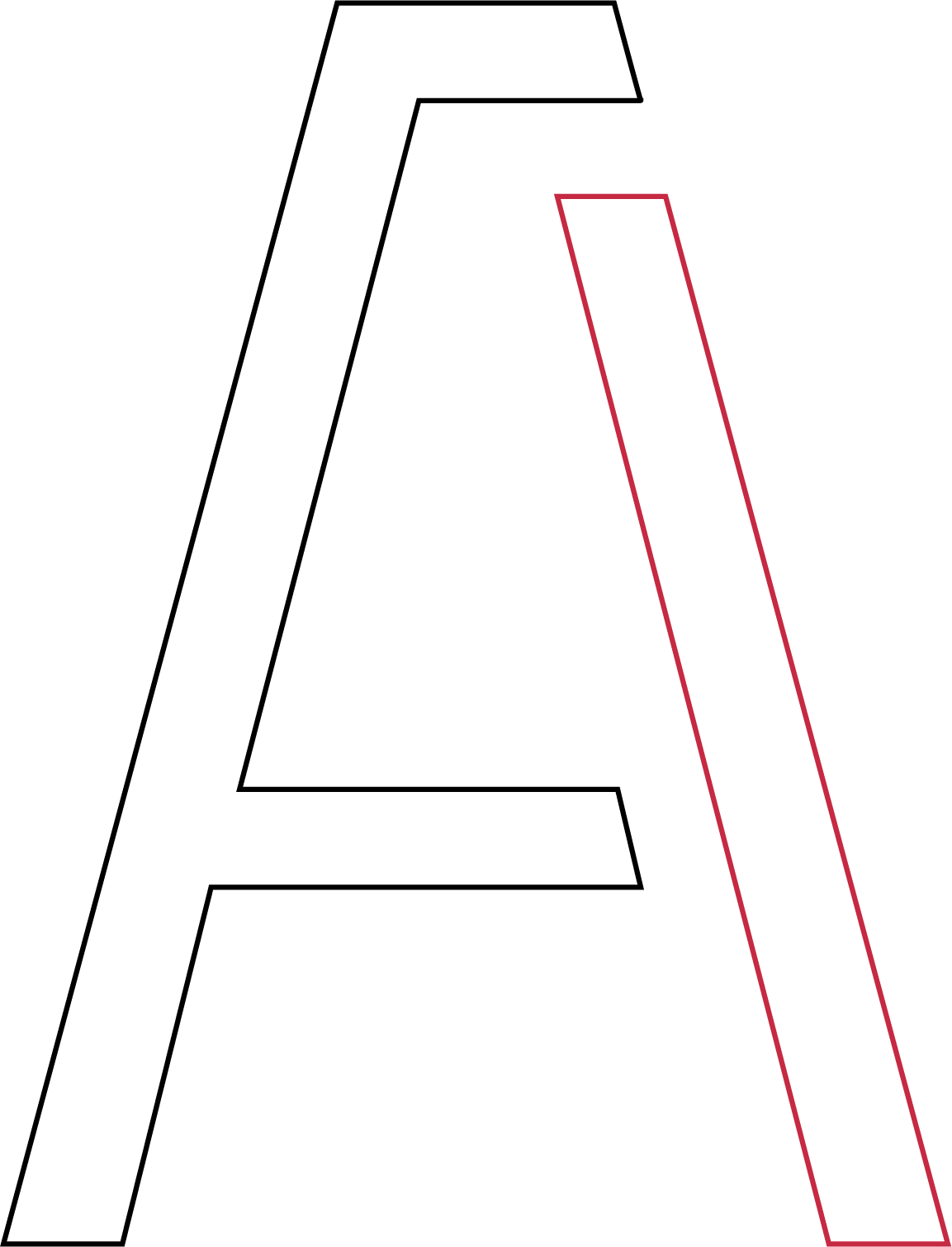 Dual Career-atlet – trivsel og udvikling2 +2 eller fælles
Hvordan kan skolen støtte op om min udvikling
Hvad kan skolen gøre? Fortælle om rammer og regler på skolen. Kontaktpersoner, gode råd om kommunikation osv.
Hvordan kan jeg samarbejde og kommunikere med mine klassekammerater? Mine lærere? Min klasse? Min træner?
I hele klasser - hvordan spille hinanden bedre både i skole og sport?

     Tale om det og forventningsafstemme – hvad er vigtigt?
[Speaker Notes: Indholdsside bullets og billede]
UDDANNELSESPARTNERE OG ELITEKOMMUNER
Elitekommuner
24
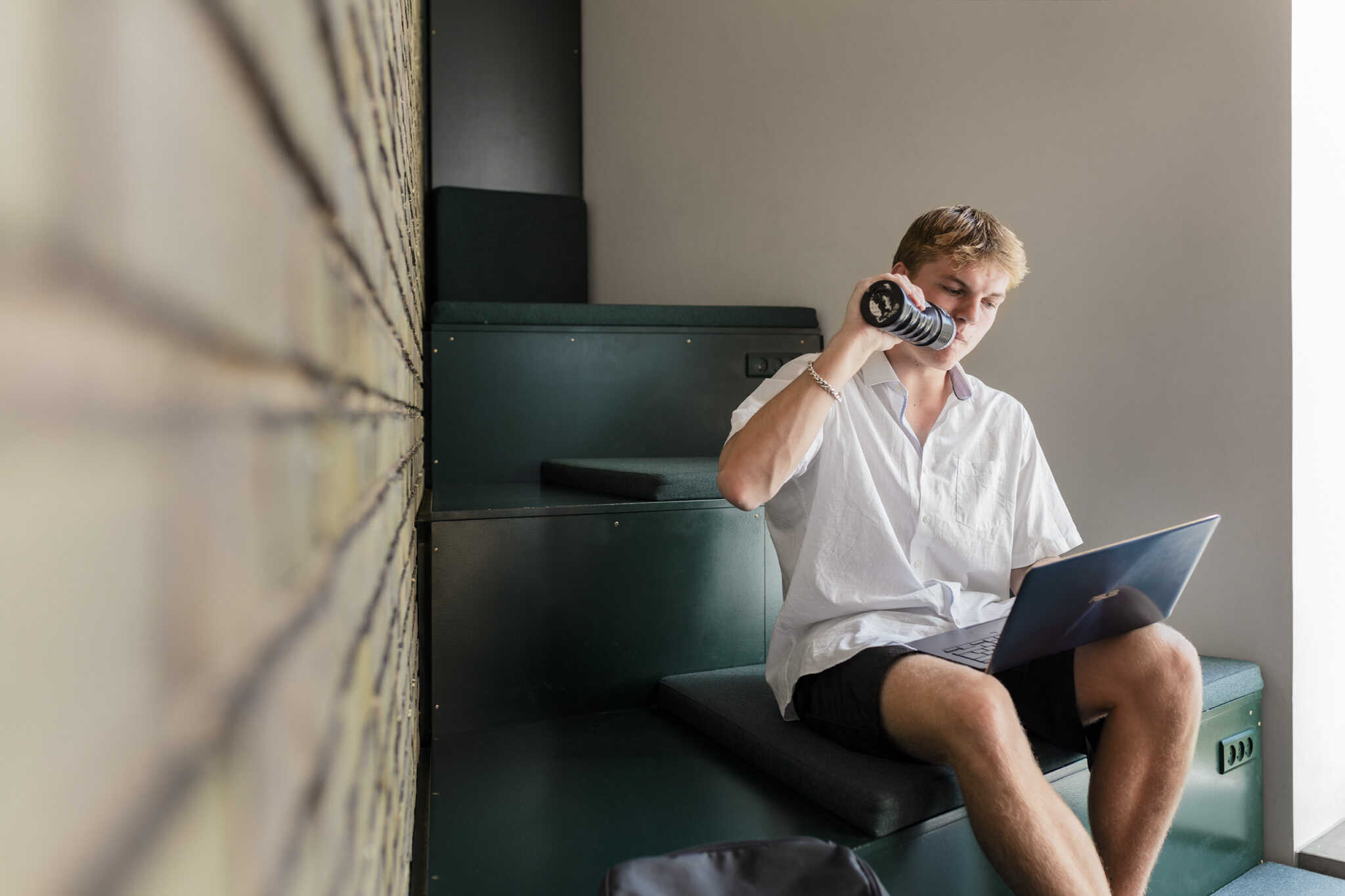 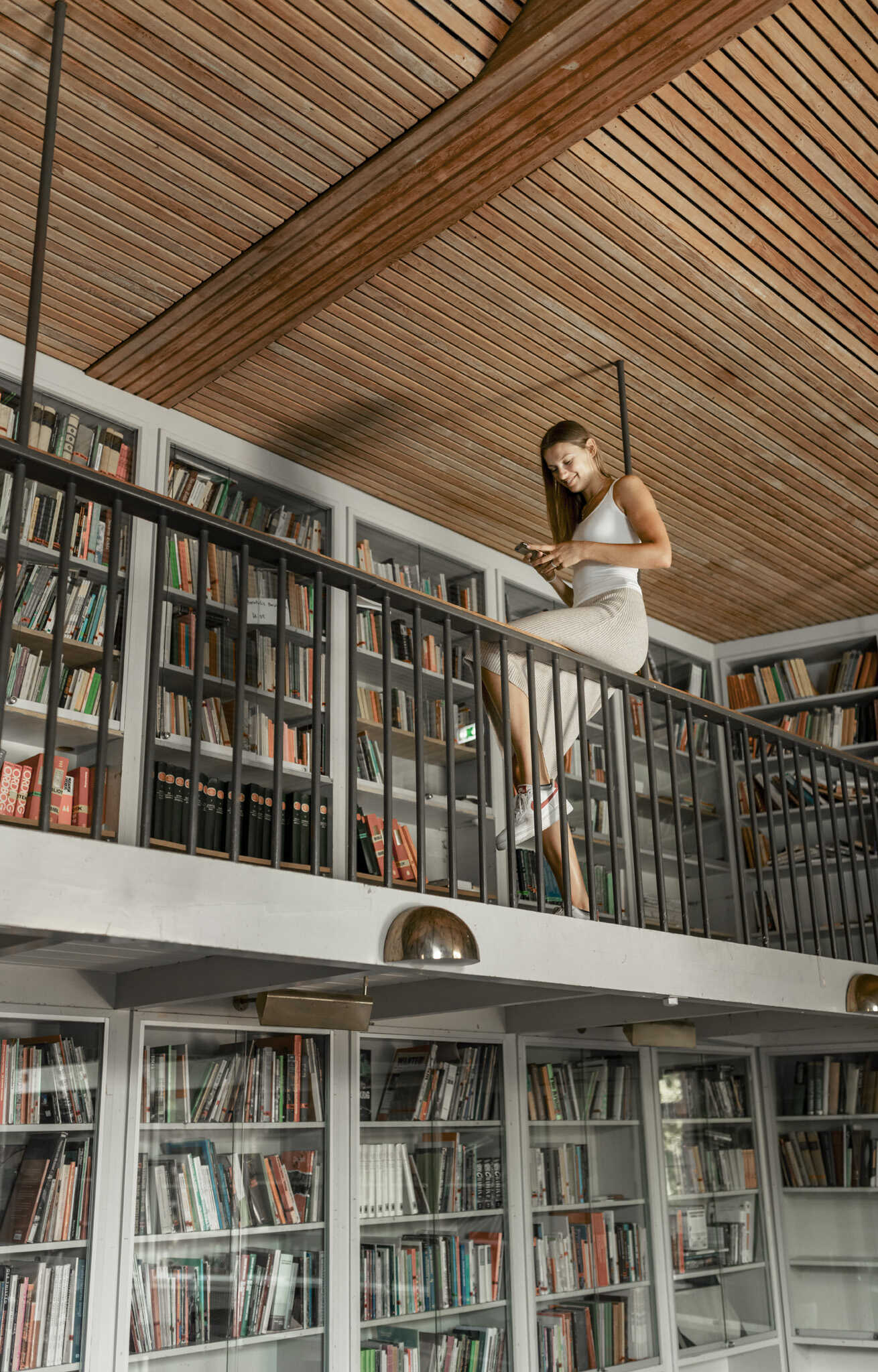 Uddannelsespartnere
56
[Speaker Notes: Indholdsside tal/statistik]
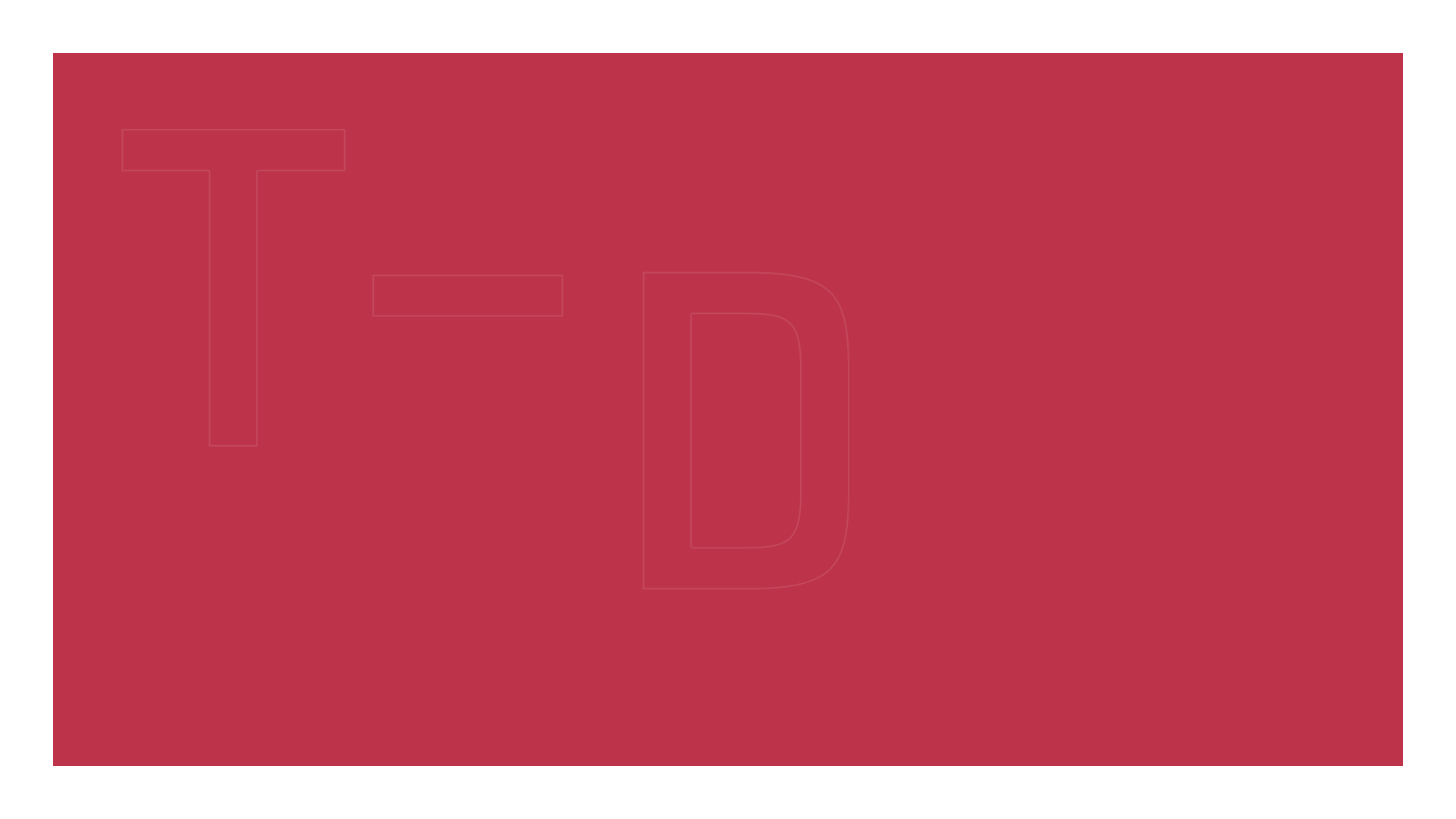 VI STÅR BAG DE DANSKE ATLETER
VI STÅR BAG DE DANSKE ATLETER
TEAM DANMARK
[Speaker Notes: Breaker typo]
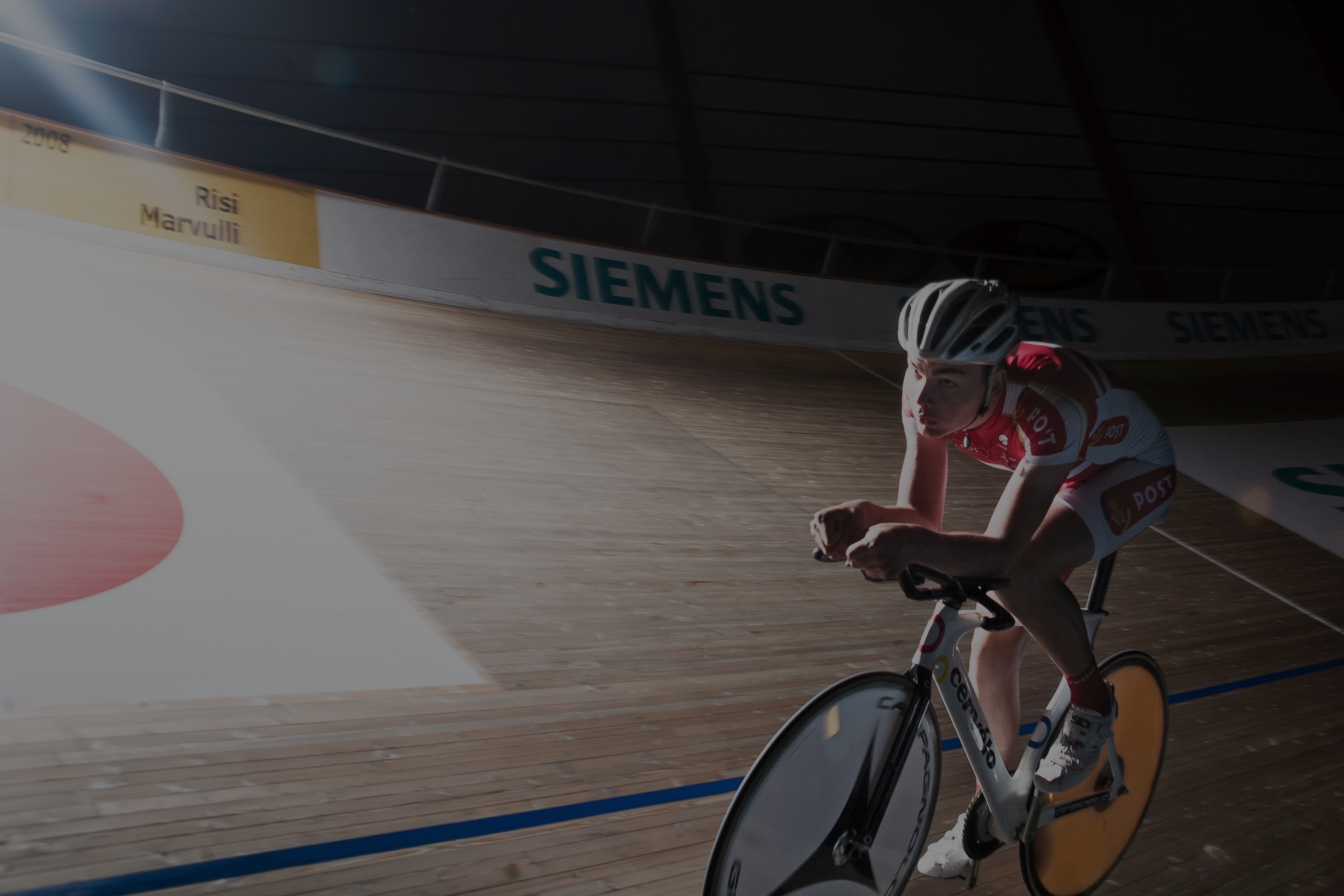 Tak for
i dag
[Speaker Notes: The end]